CSCE 436 – Advanced Embedded SystemsLecture 13 – Datapath and Control
Prof Jeffrey FalkinburgAvery Hall 368472-5120
Lesson Outline
Time Logs!
HW #8 Due Now!
Exam Lesson 15!
Lab 1 – Lab Notebook Revisions due ??
Datapath and Control – BRAM
Packages
2-Line Handshake
2
Datapath and Control - BRAM
3
Datapath and Control - BRAM
Artix 7 FPGA
First page of 7 Series Family Overview: https://www.xilinx.com/support/documentation/data_sheets/ds180_7Series_Overview.pdf
Third page lists quantities how many of these resources our Nexys Video boards have.  
For reference we are using the XC7A200T chip and the SBG484 package.
4
Datapath and Control - BRAM
In our upcoming Lab2, you will need a large RAM to store 18-bit audio samples streaming in from the Nexys Video board.  
The Xilinx FPGA on our board, a Artix 7, contains built in block RAMs (BRAMs).  
You can select of the three main BRAMSconfiguration (BRAM_SDP_MACRO, BRAM_SINGLE_MACRO, BRAM_TDP_MACRO) available in the UNIMACRO library.  
We will be using a BRAM_SDP_MACRO in our design. 
According to Vivado Design Suite 7 Series FPGA Libraries Guide:
5
Datapath and Control - BRAM
FPGA devices contain several block RAM memories that can be configured as general-purpose 18Kb or 36Kb RAM/ROM memories. 
These block RAM memories offer fast and flexible storage of large amounts of on-chip data. 
Both read and write operations are fully synchronous to the supplied clock(s) of the component. 
However, READ and WRITE ports can operate fully independently and asynchronously to each other, accessing the same memory array. 
Byte-enable write operations are possible, and an optional output register can be used to reduce the clock-to-out times of the RAM.
6
Datapath and Control - BRAM
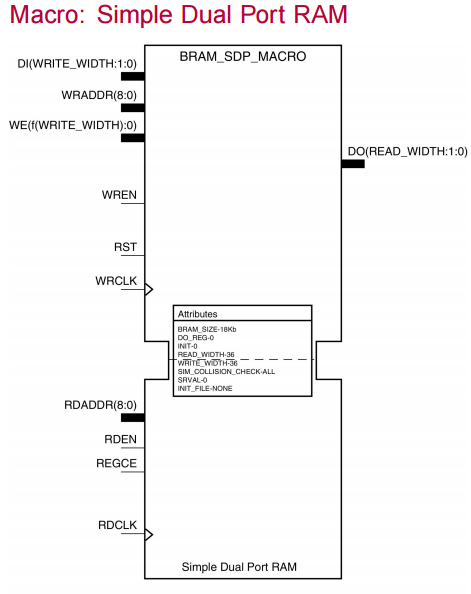 This is a schematic symbol of BRAM memory.  
Notes:
Inputs are on left
Outputs are on the right.
Left top side - write functions 
Left bottom - the read functions  
The three types of BRAMs are highly configurable, but may be overwhelming to the new designer.
7
Datapath and Control – BRAM Example Instantiation
----------------------------------------------------------------------------	
-- Reference:	Vivado Design Suite 7 Series FPGA Libraries Guide 
--              UG953 (v 2012.4) July 25, 2012
--              
-- Page:			10
-----------------------------------------------------------------------------	
sampleMemory: BRAM_SDP_MACRO
	generic map (
		BRAM_SIZE => "18Kb", 		-- Target BRAM, "18Kb" or "36Kb"
		DEVICE => "7SERIES", 		-- Target device: "VIRTEX5", "VIRTEX6", "SPARTAN6, 7SERIES"
		DO_REG => 0, 		-- Optional output register disabled
		INIT => X"000000000000000000",	-- Initial values on output port
		INIT_FILE => "NONE",		-- Not sure how to initialize the RAM from a file
		WRITE_WIDTH => 18, 	-- Valid values are 1-72 (37-72 only valid when BRAM_SIZE="36Kb")
		READ_WIDTH => 18, 	-- Valid values are 1-72 (37-72 only valid when BRAM_SIZE="36Kb")
		SIM_COLLISION_CHECK => "NONE", 	-- Collision check enable "ALL", "WARNING_ONLY", 							"GENERATE_X_ONLY" or "NONE"
		SRVAL => X"000000000000000000")	-- Set/Reset value for port output
8
Datapath and Control – BRAM Instantiation continued
port map (
		DO => readOutput,		-- Output read data port, width defined by READ_WIDTH parameter
		RDADDR => vecAddrRead,	-- Input address, width defined by port depth
		RDCLK => clk,	 	-- 1-bit input clock
		RST => reset,		-- active high reset
		RDEN => cw(5),		-- read enable 
		REGCE => '1',		-- 1-bit input read output register enable - ignored
		DI => writeInput,		-- Input data port, width defined by WRITE_WIDTH parameter
		WE => cw(3 downto 2),		-- since RAM is byte read, this determines high or low byte
		WRADDR => vecAddrWrite,	-- Input write address, width defined by write port depth
		WRCLK => clk,		-- 1-bit input write clock
		WREN => cw(4));		-- 1-bit input write port enable
9
Datapath and Control –    Class Activity
Class Activity:
Determine what will happen inside the RAM defined above when subject to the following signals.
  -- vecAddrRead = vecAddrWrite - 1
    -- writeInput <= "10101010101010" & vecAddrWrite(3 downto 0);
    cw(5) <= '1', '0' after 7 us, '1' after 8 us;	-- READ ENABLE
    cw(4) <= '1', '0' after 3 us, '1' after 4 us;	-- WRITE ENABLE
    cw(3 downto 2) <= "11", "10" after 4 us, "01" after 5 us, "11" after 6us; -- BYTE WRITE ENABLE
    cw(1 downto 0) <= "01";				     -- COUNTER CONTROL
10
Datapath and Control - BRAM
11
Datapath and Control - Packages
Packages are a nice way to hide lots of component declarations 
Redundancy is one of the main contributors of complexity in software is redundancy. 
Having an entities declaration in several different architectures is redundant. 
Pulling all these declarations into one file eliminates this redundancy and make the code much easier to maintain and update. 
So how do you create a Package?
12
Datapath and Control - Packages
Packages – Package for Lab 2
https://cse.unl.edu/~jfalkinburg/cse_courses/2020/436/lecture/code/lab2_pack.vhdl
Include this at the top of your file:
    use work.lab2Parts.all; -- all my components are declared here
13
2-Line Handshake
In most cases, digital systems require data from the external world in order to perform their tasks. 
In cases where the digital system and the outside word operate on independent clocks, the transfer of data is complicated by the lack of a common clock. 
To understand how a reliable transfer of data can be performed in this circumstance, consider the following scenario of a producer trying to deliver a packet of candies to a consumer.
14
2-Line Handshake
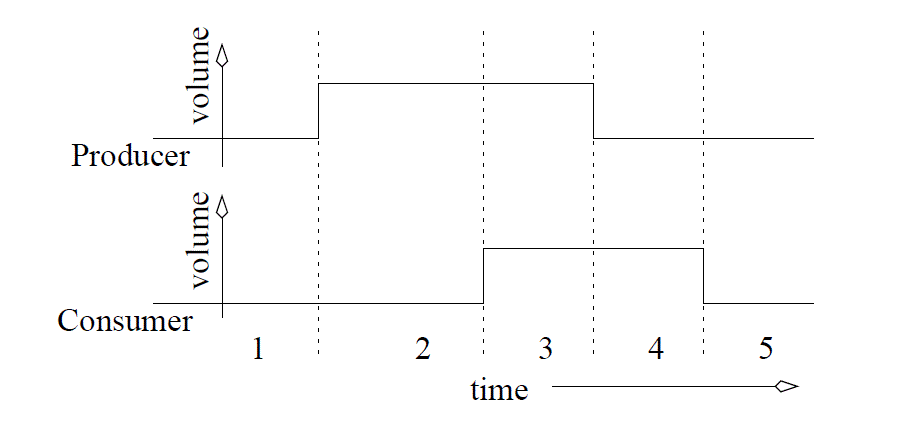 Figure 13.2: A timing diagram of a data transfer between a producer and a consumer.
15
2-Line Handshake
This protocol, regardless of who is the producer or consumer, is called a two-line handshake because the communicating agents must have two, coordinating signals Request (REQ) and Acknowledge (ACK) and at least one data line. 
REQ signal - used by the active agent to signal a readiness to perform a data transfer. 
ACK signal - used by the passive agent to acknowledge the data has been transferred.
16
2-Line Handshake
An algorithm description of the two-line handshake for a digital circuit which is the passive consumer is shown below.
while(REQ==0); // Do nothing but wait
register = DATA // Latch the data
ACK=1; // Acknowledge the producer
while(REQ==1); // Do nothing but wait
ACK=0; // Acknowledge the producer
In Line 1 and Line 4, the body of the while loops are empty; there is nothing to do but wait. 
Furthermore, with respect to the external world, the ACK and REQ signals act as status and command bits, respectively. 
The algorithm above is translated into datapath and control in Figure 13.3.
17
2-Line Handshake
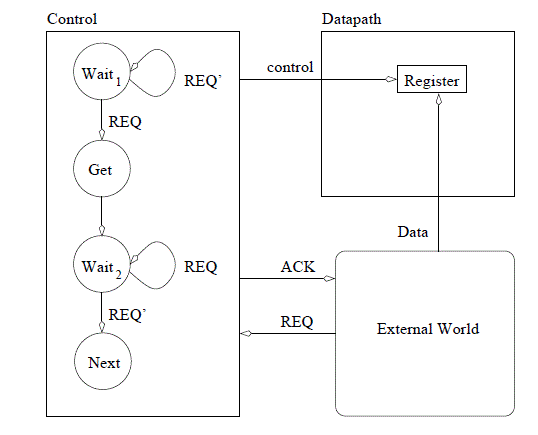 while(REQ==0); 
// Do nothing but wait
register = DATA 
// Latch the data
ACK=1;
// Acknowledge the producer
while(REQ==1); 
// Do nothing but wait
ACK=0;
// Acknowledge the producer
Figure 13.3: The datapath and control components required to implement a two-line handshake where the digital system is the passive consumer.
18
Datapath and Control - Exercise
Build a circuit to read in an 8-bit KEY using a two-line handshake; the circuit is a passive consumer. 
The circuit should search an 18kbx8 RAM, counting the number of words that match KEY. 
Assume the RAM is preloaded with data and it can respond to a read request with valid data within one clock
1. while(1) {
2.     while(REQ == 0);
3.     KEY = data;
4.     ACK = 1;
5.     while(REQ == 1);
6.     ACK = 0;
7.     match = 0;
8.     for(i=0; i<2048; i++) {
9.         MBR = RAM[i];
10.        if (MBR == KEY) {
11.            match=match+1;
12.        } // end if
13.    } // end for
14. } // end while
19
Homework #8
Now lets build the datapath and control using the technique learned in lecture 12.
Your homework is to build the control unit for the keyboard scancode reader.
20
Homework #8
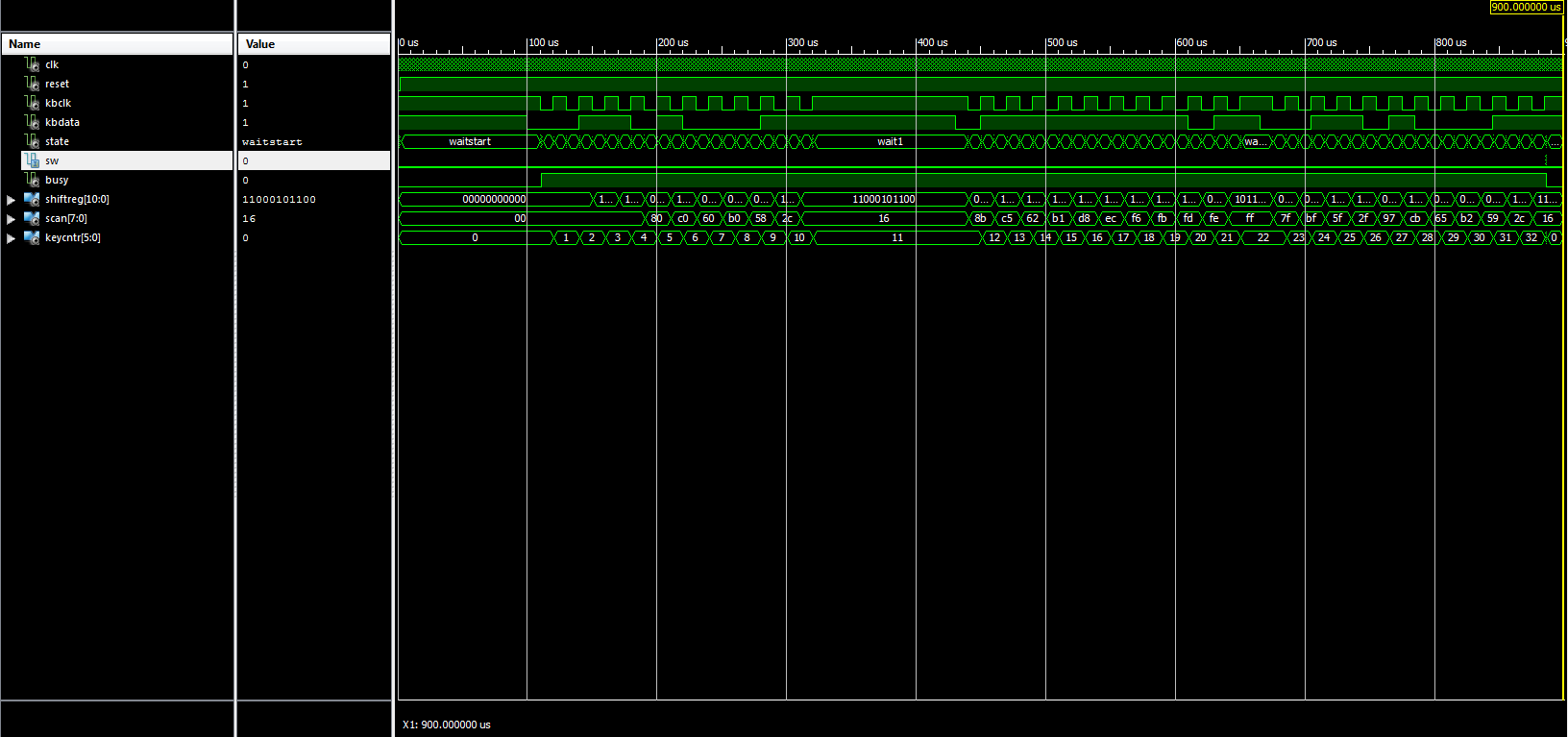 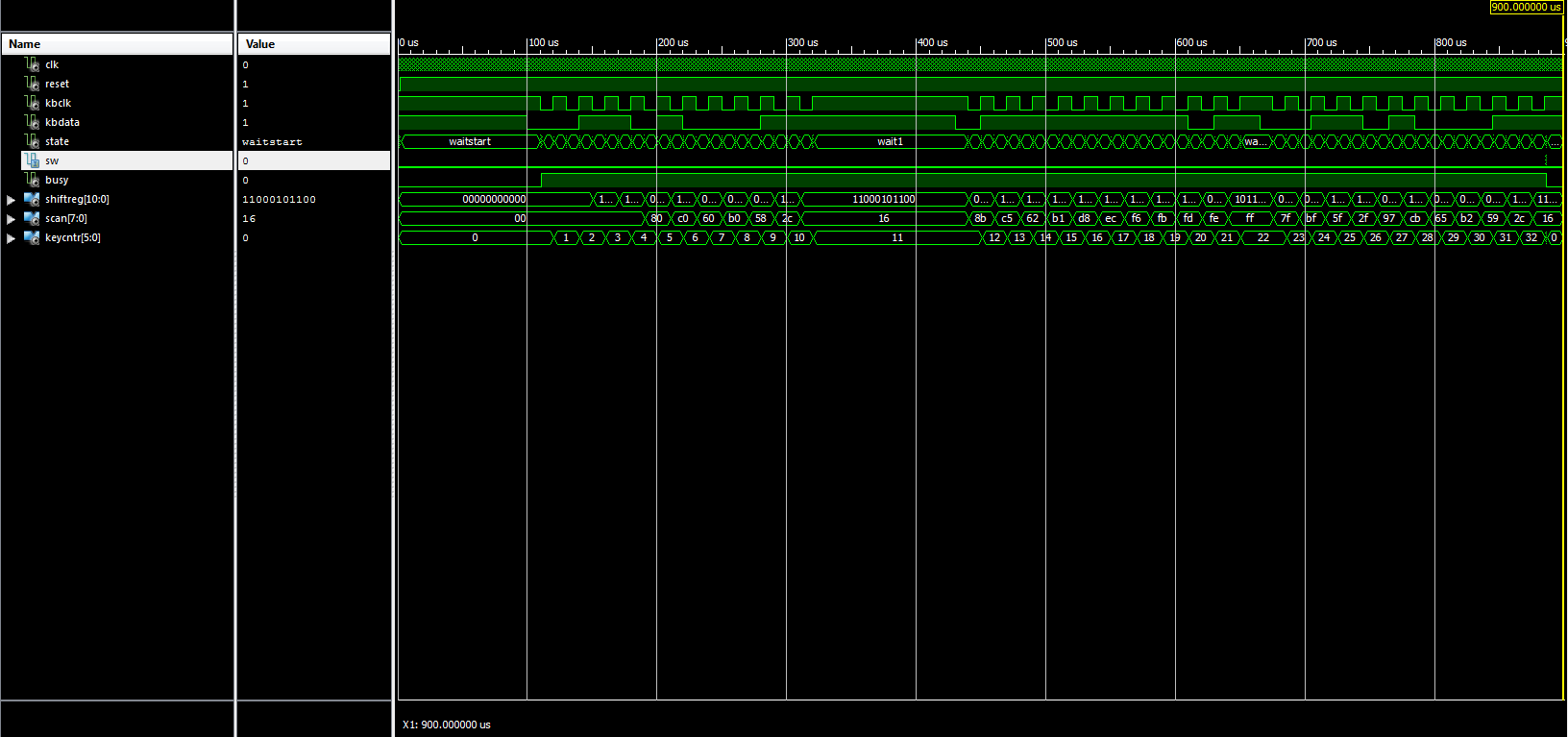 21